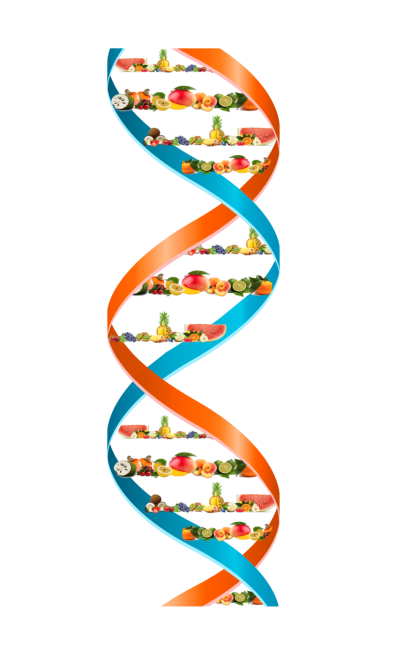 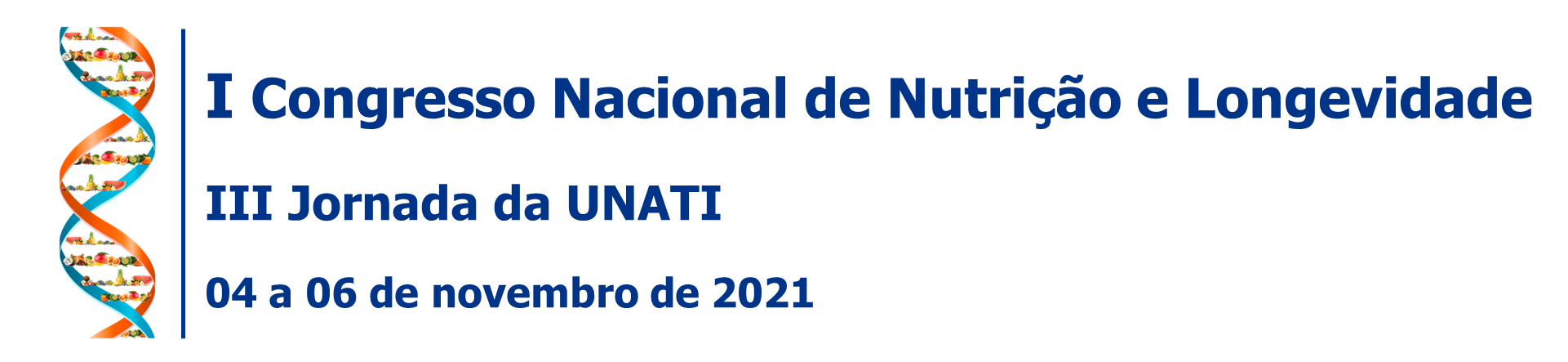 TítuloTítulo TítuloTítulo TítuloTítulo TítuloTítulo TítuloTítulo TítuloTítulo TítuloTítulo TítuloTítulo TítuloTítulo TítuloTítulo
Sugestão: Inserir logo da Instituição ou do departamento ou do laboratório de origem do autores
Nome. N. Nome. Nome1 (sublinhar apenas o nome do autor-apresentador); Nome. N. Nome. Nome2; Nome. N. Nome. Nome2; Nome. N. Nome. Nome3; Nome. N. Nome. Nome4; Nome. N. Nome. Nome 2
1Universidade Federal de Alfenas, Alfenas, MG, Brasil, E-mail: xxxx.xxxx@xxxxx.xxx. 2Universidade Federal de Alagoas, Maceió, AL, Brasil. 3Universidade Federal de Minas Gerais, Belo Horizonte, MG, Brasil. 4Universidade Estadual de Campinas, Campinas, SP, Brasil.
Métodos
Resultados e Discussão
Conclusão
Introdução
Xxxxxxxxxxxxxxxxxxxxxxxxxxxxxxxxxxxxxxxxxxxxxxxxxxxxxxxxxxxxxxxxxxxxxxxxxxxxxxxxxxxxxxxxxxxxxxxxxxxxxxxxxxxxxxxxxxxxxxxxxxxxxxxxxxxxxxxxxxxxxxxxxxxxxxxxxxxxxxxxxxxxxxxxxxxxxxxxxxxxxxxxxxxxxxxxxxxxxxxxxxxxxxxxxxxxxxxxxxxxxxxxxxxxxxxxxxxxxxxxxxxxxxxxxxxxxxxxxxxxxxxxxxxxxxxxxxxxxxxxxxxxxxxxxxxxxxxxxxxxxxxxxxxxxxxxxxxxxxxxxxxxxxxxxxxxxxxxxxxxxxxxxxxxxxxxxxxxxxxxxxxxxxxxxxxxxxxxxxxxxx.
Xxxxxxxxxxxxxxxxxxxxxxxxxxxxxxxxxxxxxxxxxxxxxxxxxxxxxxxxxxxxxxxxxxxxxxxxxxxxxxxxxxxxxxxxxxxxxxxxxxxxxxxxxxxxxxxxxxxxxxxxxxxxxxxxxxxxxxxxxxxxxxxxxxxxxxxxxxxx.
Xxxxxxxxxxxxxxxxxxxxxxxxxxxxxxxxxxxxxxxxxxxxxxxxxxxxxxxxxxxxxxxxxxxxxxxxxxxxxxxxxxxxxxxxxxxxxxxxxxxxxxxxxxxxxxxxxxxxxxxxxxxxxxxxxxxxxxxxxxxxxxxxxxxxxxxxxxxxxxxxxxxxxxxxxxxxxxxxxxxxxxxxxxxxxxxxxxxxxxxxxxxxxxxxxxxxxxxxxxxxxxxxxxxxxxxxxxxxxxxxxxxxxxxxxxxxxxxxxxxxxxxxxxxxxxxxxxxxxxxxxxxxxxxxxxxxxxxxxxxxxxxxxxxxxxxxxxxxxxxxxxxxxxxxxxxxxxxxxxxxxxxxxxxxxxxxxxxxxxxxxxxxxxxxxxxxxxxxxxxxxxxxxxxxxxxxxxxxxxxxxxxxxxxxxxxxxxxxxxxxxxxxxxxxxxxxxxxxxxxxxxxxxxxxxxxxxxxx
Aspectos Éticos: inserir "não se aplica" ou "número de protocolo da aprovação".
Xxxxxxxxxxxxxxxxxxxxxxxxxxxxxxxxxxxxxxxxxxxxxxxxxxxxxxxxxxxxxxxxxxxxxxxxxxxxxxxxxxxxxxxxxxxxxxxxxxxxxxxxxxxxxxxxxxxxxxxxxxxxxxxxxxxxxxxxxxxxxxxxxxxxxxxxxxxxxxxxxxxxxxxxxxxxxxxxxxxxxxxxxxxxxxxxxxxxxxxxxxxxxxxxxxxxxxxxxxxxxxxxxxxxxxxxxxxxxxxxxxxxxxxxxxxxxxxxxxxxxxxxxxxxxxxxxxxxxxxxxxxxxxxxxxxxxxxxxxxxxxxxxxxxxxxxxxxxxxxxxxxxxxxxxxxxxxxxxxxxxxxxxxxxxxxxxxxxxxxxxxxxxxxxxxxxxxxxxxxxxxxxxxxxxxxxxxxxxxxxxxxxxxxxxxxxxxxxxxxxxxxxxxxxxxxxxxxxxxxxxxxxxxxxxxxxxxxx
Xxxxxxxxxxxxxxxxxxxxxxxxxxxxxxxxxxxxxxxxxxxxxxxxxxxxxxxxxxxxxxxxxxxxxxxxxxxxxxxxxxxxxxxxxxxxxxxxxxxxxxxxxxxxxxxxxxxxxxxxxxxxxxxxxxxxxxxxxxxxxxxxxxxxxxxxxxxxxxxxxxxxxxxxxxxxxxxxxxxxxxxxxxxxxxxxxxxxxxxxxxxxxxxxxxxxxxxxxxxxxxxxxxxxxxxxxxxxxxxxxxxxxxxxxxxxxxxxxxxxxxxxxxxxxxxxxxxxxxxxxxxxxxxxxxxxxxxxxxxxxxxxxxxxxxxxxxxxxxxxxxxxxxxxxxxxxxxxxxxxxxxxxxxxxxxxxxxxxxxxxxxxxxxxxxxxxxxxxxxxxxxxxxxxxxxxxxxxxxxx (FANI et al., 2019; KUO, 2019).
Xxxxxxxxxxxxxxxxxxxxxxxxxxxxxxxxxxxxxxxxxxxxxxxxxxxxxxxxxxxxxxxxxxxxxxxxxxxxxxxxxxxxxxxxxxxxxxxxxxxxxxxxxxxxxxxxxxxxxxxxxxxxxxxxxxxxxxxxxxxxxxxxxxxxxxxxxxxxxxxxxxxxxxxxxxxxxxxxxxxxxxxxxxxxxxxxxxxxxxxxxxxxxxxxxxxxxxxxxxxxxxxxxxxxxxxxxxxxxxxxxxxxxxxxxxxxxxxxxxxxxxxxxxxxxxxxxxxxxxxxxxxxxxxxxxxxxxxxxxxxxxxxxxxxxxxxxxxxxxxxxxxxxxxxxxxxxxxxxxxxxxxxxxxxxxxxxxxxxxxxxxxxxxxxxxxxxxxxxxxxxxxxxxxxxxxxxxxxxxxxxxxxxxxxxxxxxxxxxxxxxxxxxxxxxxxxxxxxxxxxxxxxxxxxxxxxxxxxxxxxxxxxxxxxxxxxxxxxxxxxxxxxxxxxx (OKAMOTO et al., 2019; VAISERMAN; KRASNIENKOV, 2021).
Quadro 1. Xxxxxxxxxxxxxxxxxxxxxxxxxxxxxxxxxxxxxxxxx.







Fonte: Xxxxxx (xxxx).
Tabela 1. Xxxxxxxxxxxxxxxxxxxxxxxxxxxxxxxxxxxxxxxxx.



















Fonte: Dados dos autores (2021).
Referências
FANI, L. et al. Telomere Length and the Risk of Alzheimer’s Disease: The Rotterdam Study. Journal of Alzheimer’s disease. v. 73, n. 2, p. 1-8, 2019.

KUO, C. L. Telomere length and aging-related outcomes in humans: A mendelian randomization study in 261.000 older participants. Aging Cell. v. 18, n. e13017, p. 1-12, 2019. 

OKAMOTO K, et al. Revisiting telomere shortening in cancer. Cells. V. 8, n. 107, p. 1-7, 2019. 

VAISERMAN, A.;  KRASNIENKOV, D. Telomere Length as a marker of biological age: State-of-the-art, open issues, and future perspectives. Frontiers in Genetics. v. 11, n. 1,  p. 1-20, 2021.
Objetivo
Digitar o objetivo do trabalho, o mesmo escrito no resumo aprovado. Digitar o objetivo do trabalho, o mesmo escrito no resumo aprovado. Digitar o objetivo do trabalho, o mesmo escrito no resumo aprovado.
Figura 2. Xxxxxxxxxxxxxxxxxxxxxxxxxxxxxxxxxxxxx.
Fonte: Xxxx (xxxx).